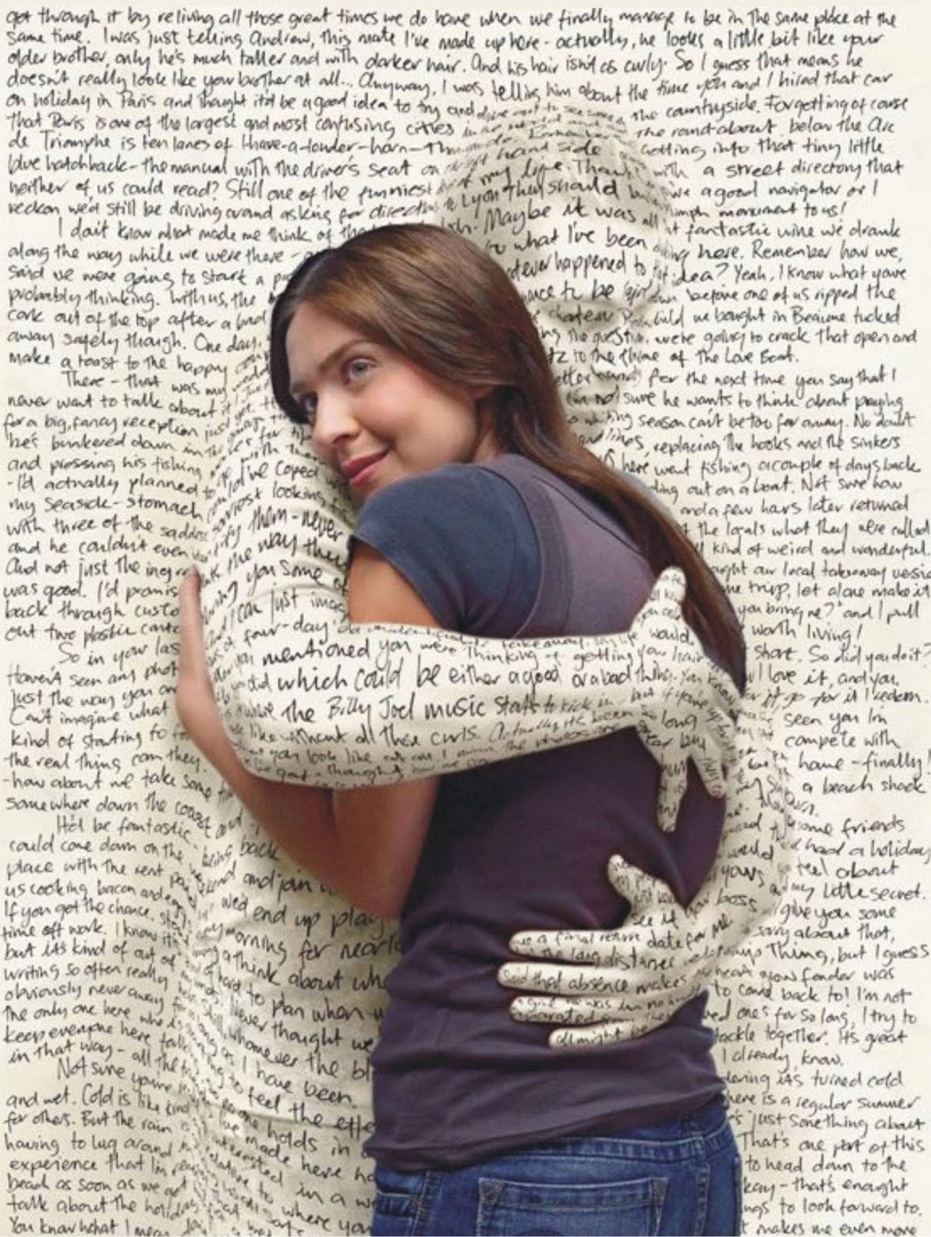 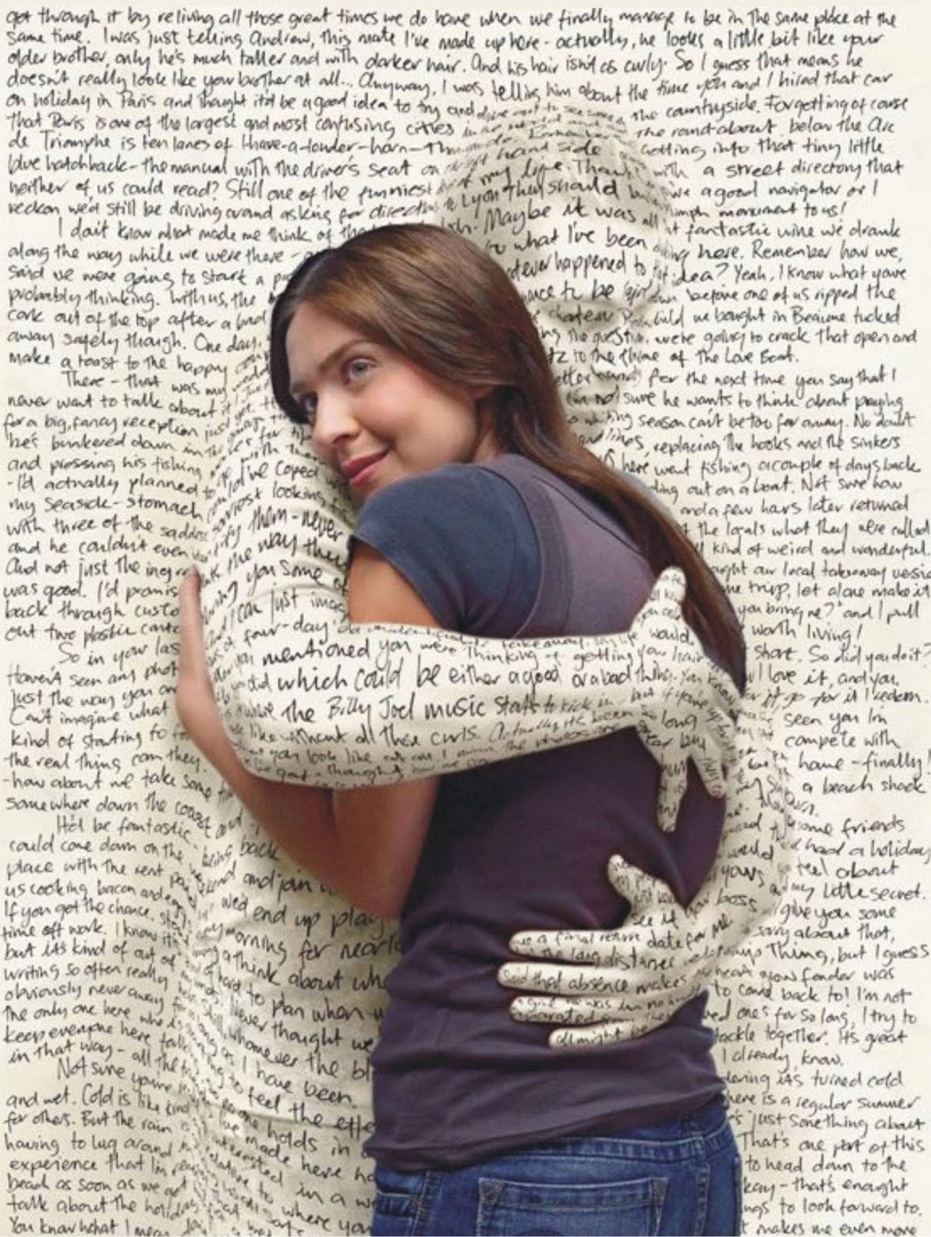 Transformed by The Word, not any word!
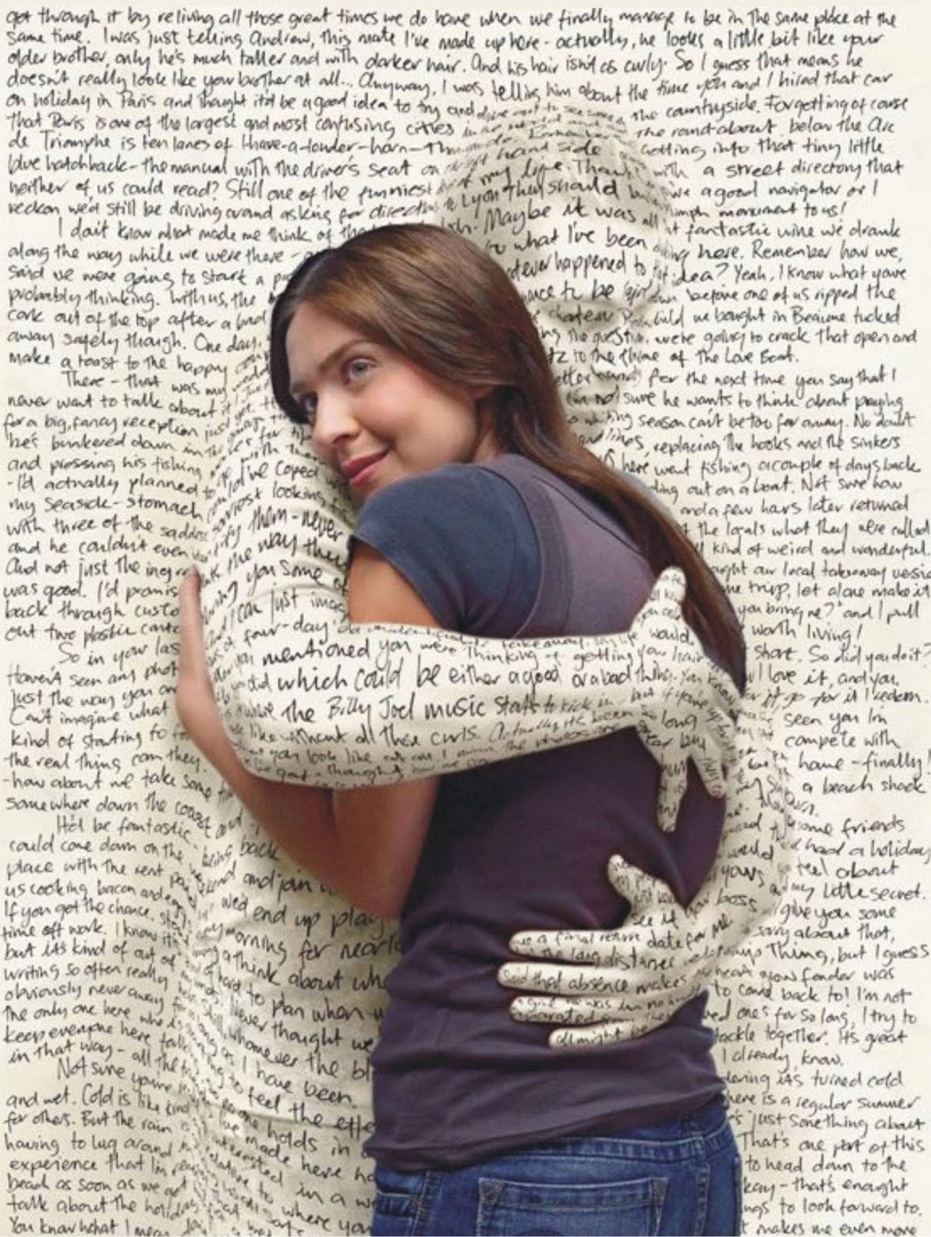 Mark 6:34-44
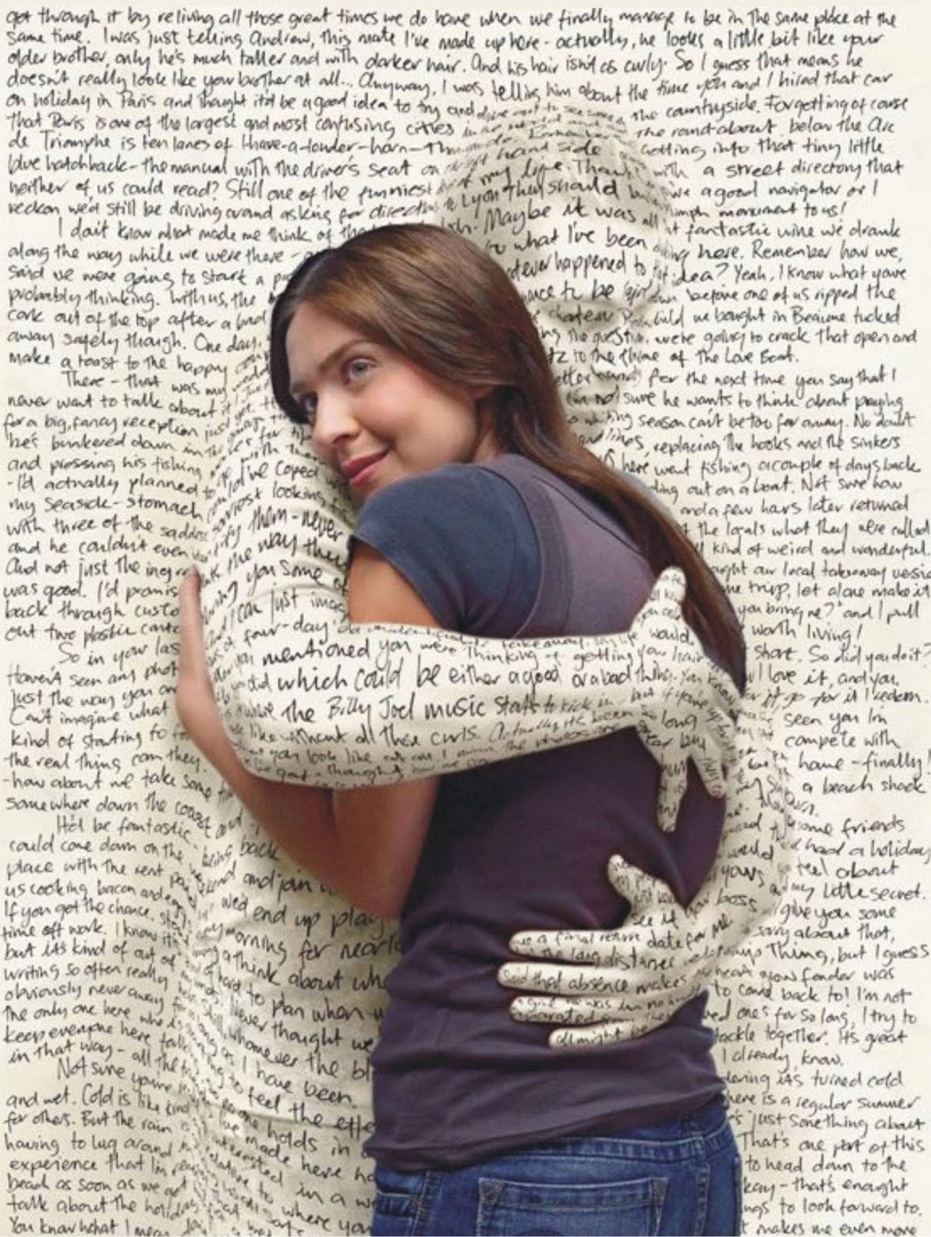 Mark 8:11-21
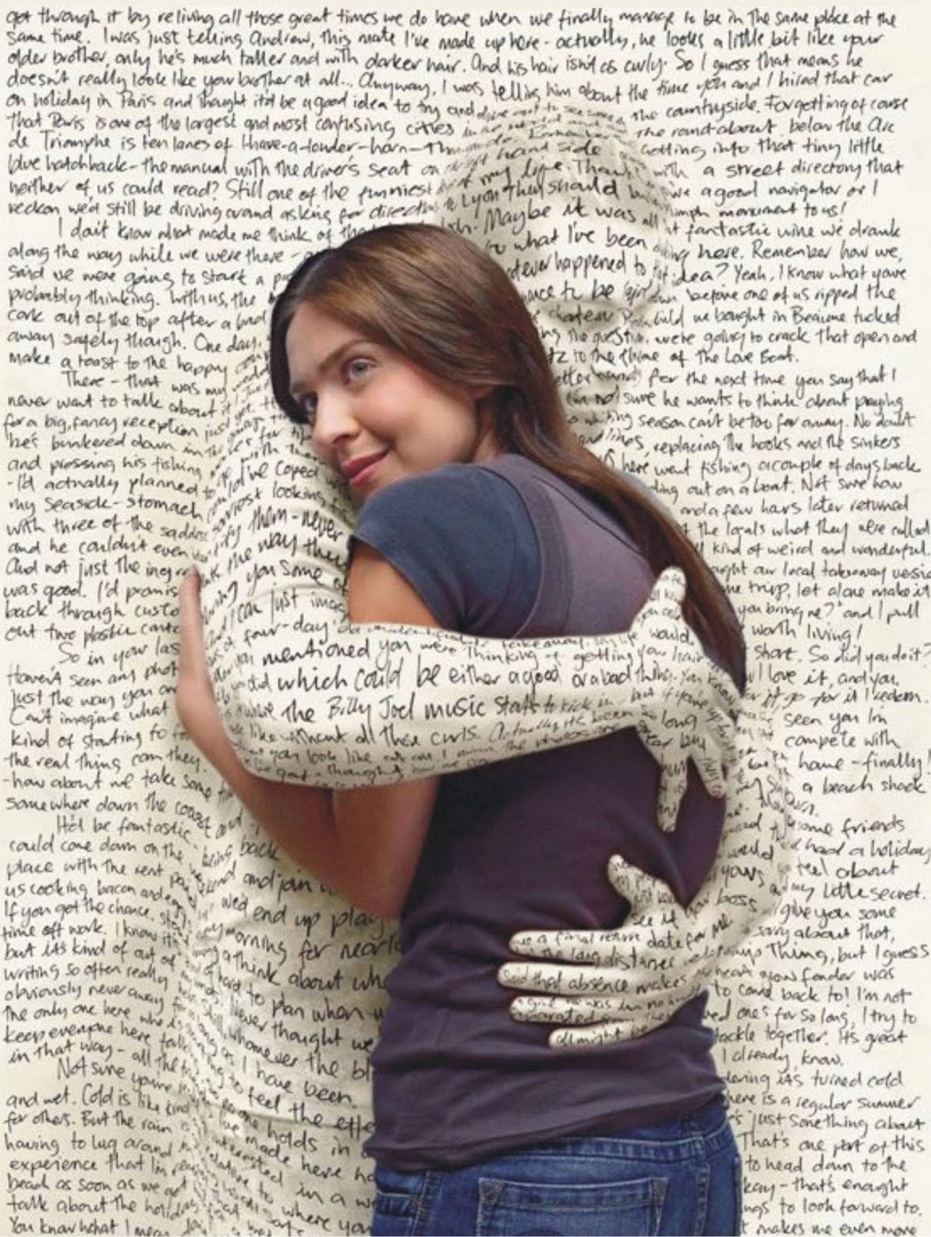 Receive the Word of Christ by the power of revelation of the Spirit

The purpose of the Word of Christ and who is it
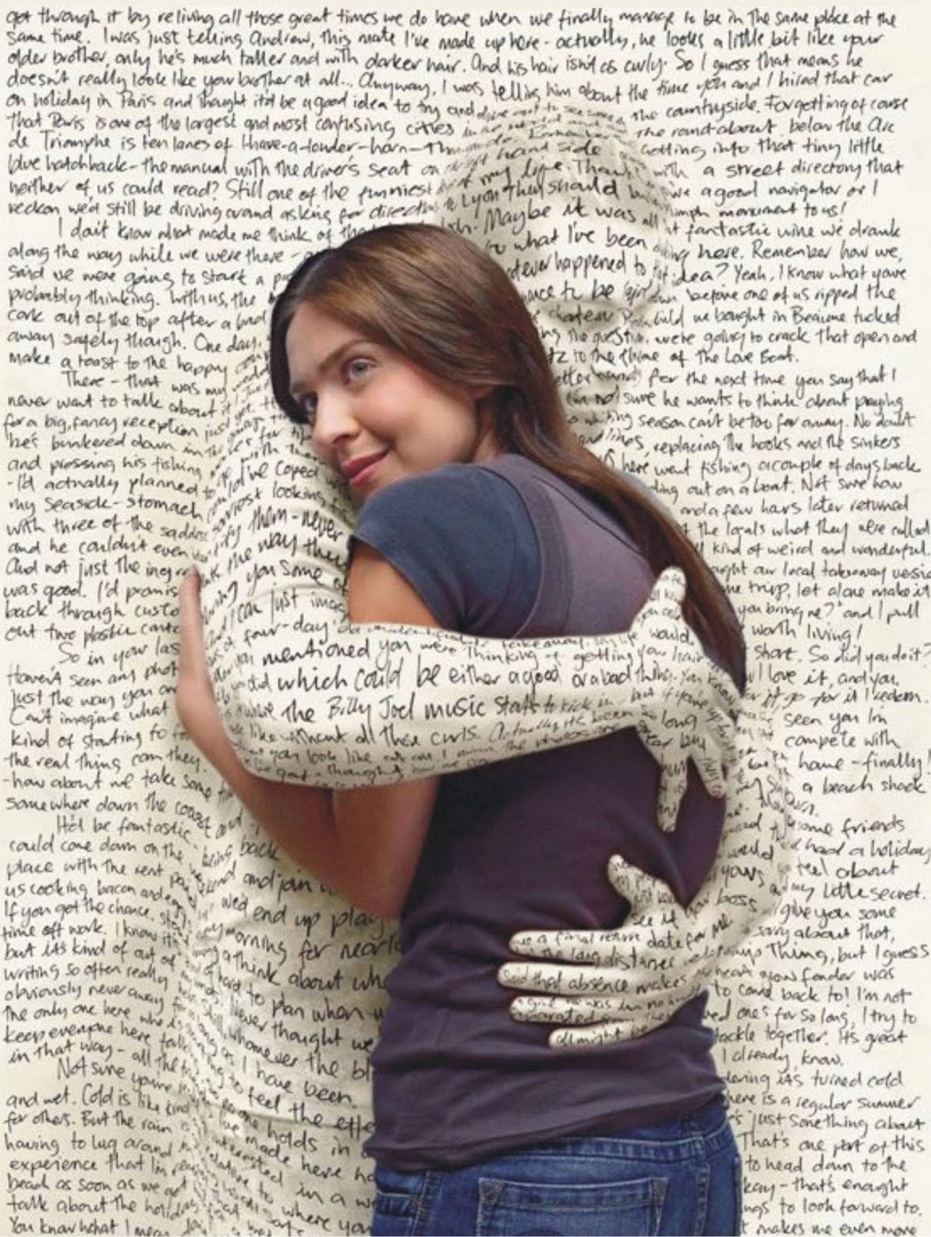 1 Thessalonians 2:13-14
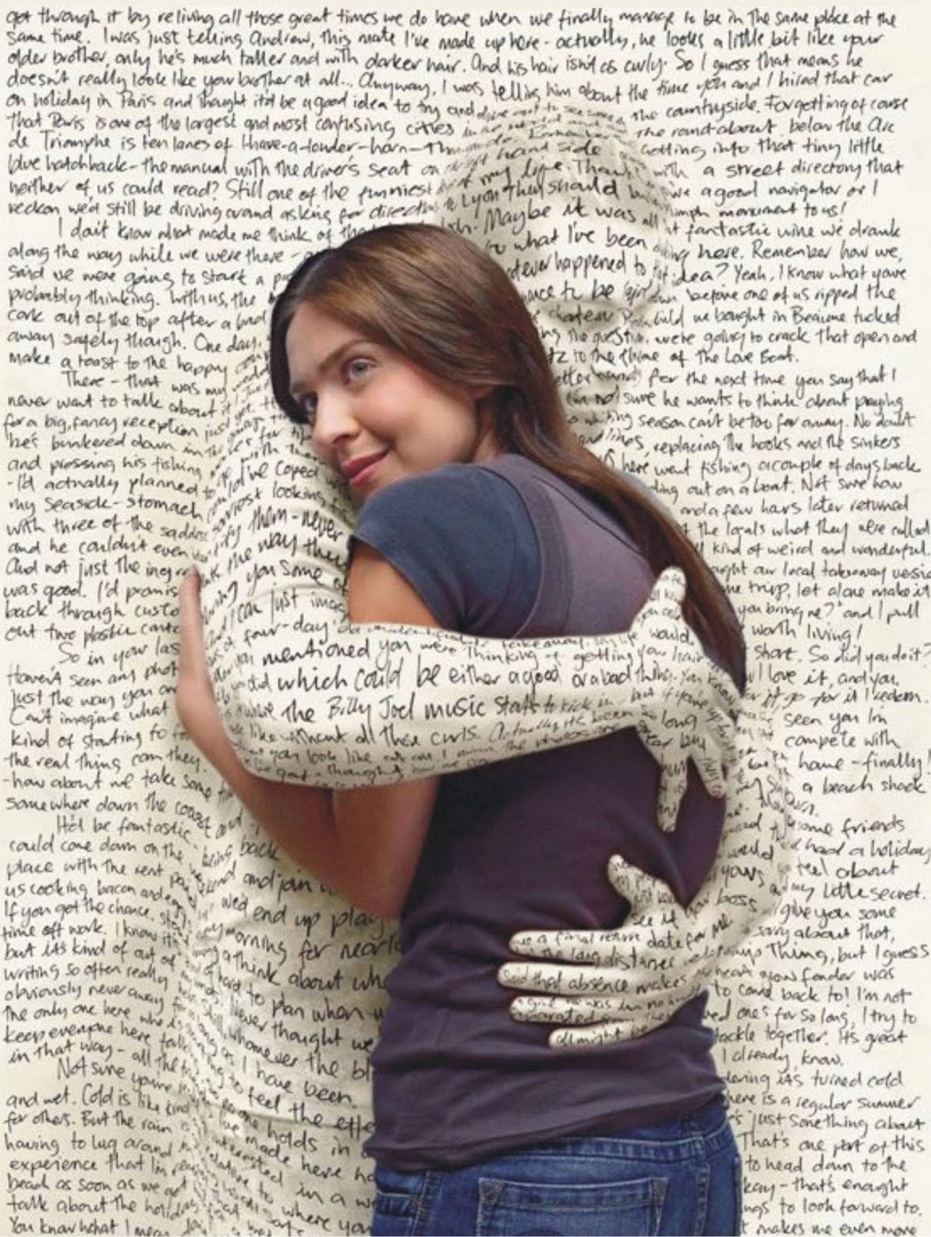 Hearing is a way of being in God's kingdom. It's a mode of operation.
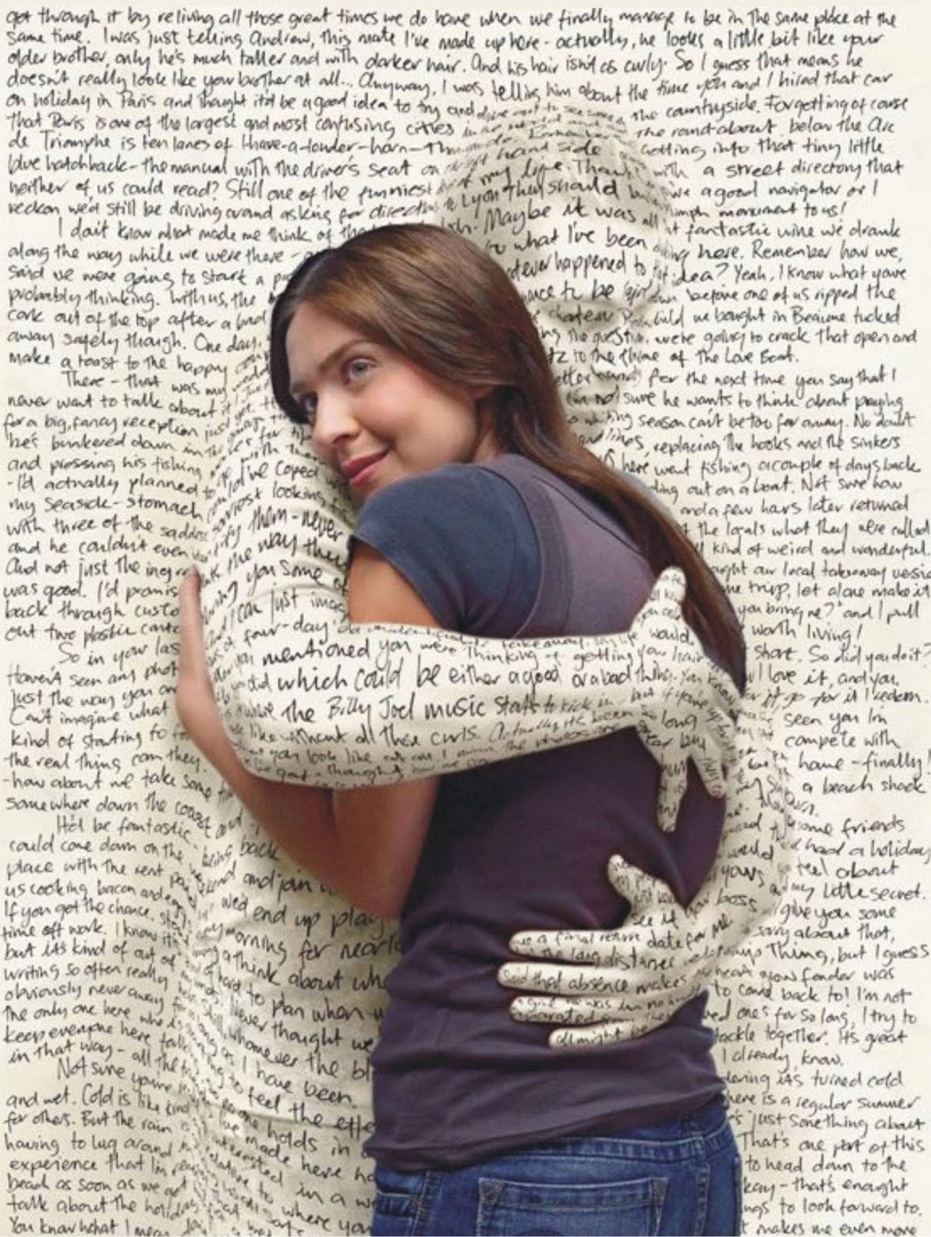 - Receive 
- the Word of God 
3: Hear
- Accepted 
- Performs its work in you 
- Believe
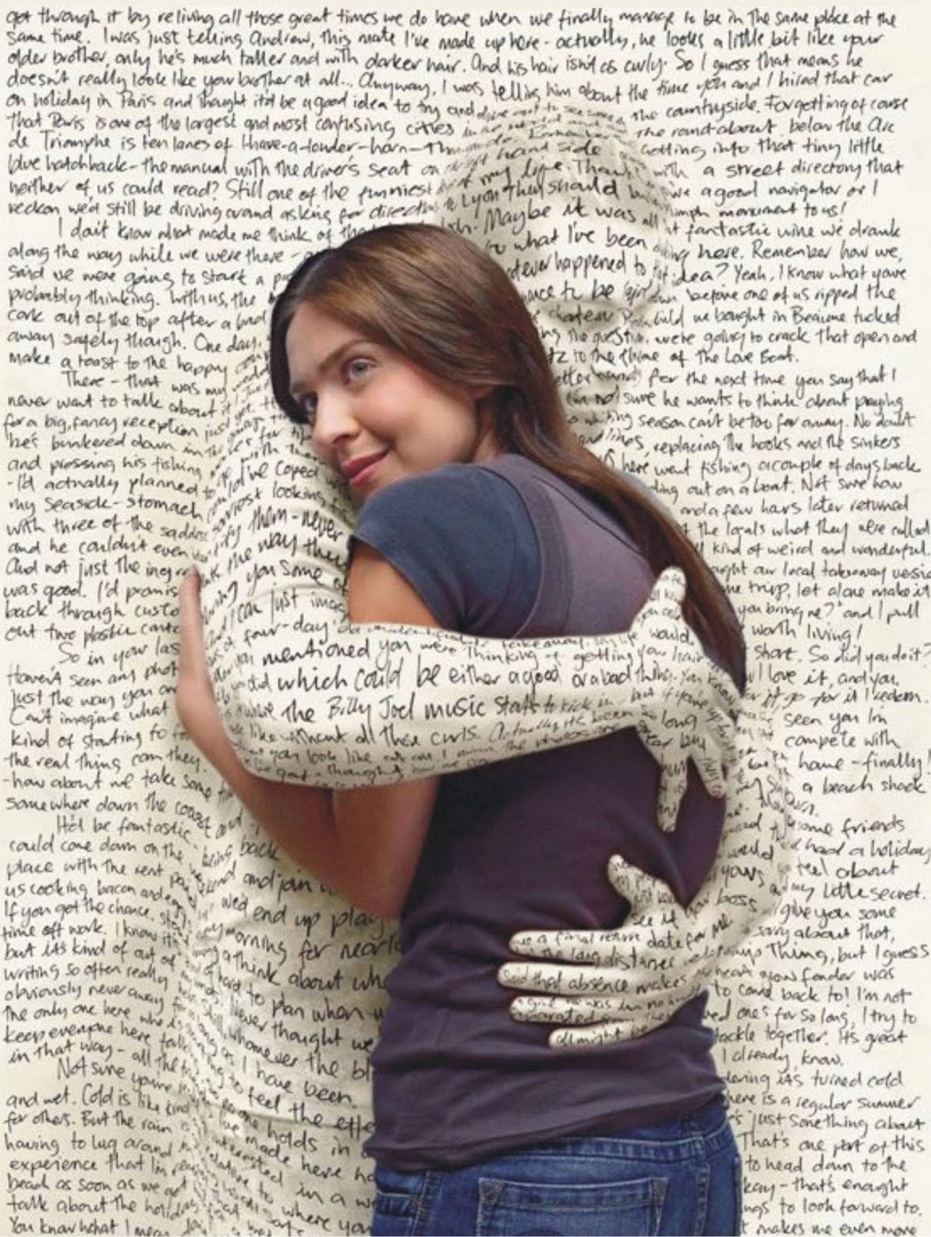 James 1:19 
"But everyone must be quick to hear, slow to speak and slow to anger"
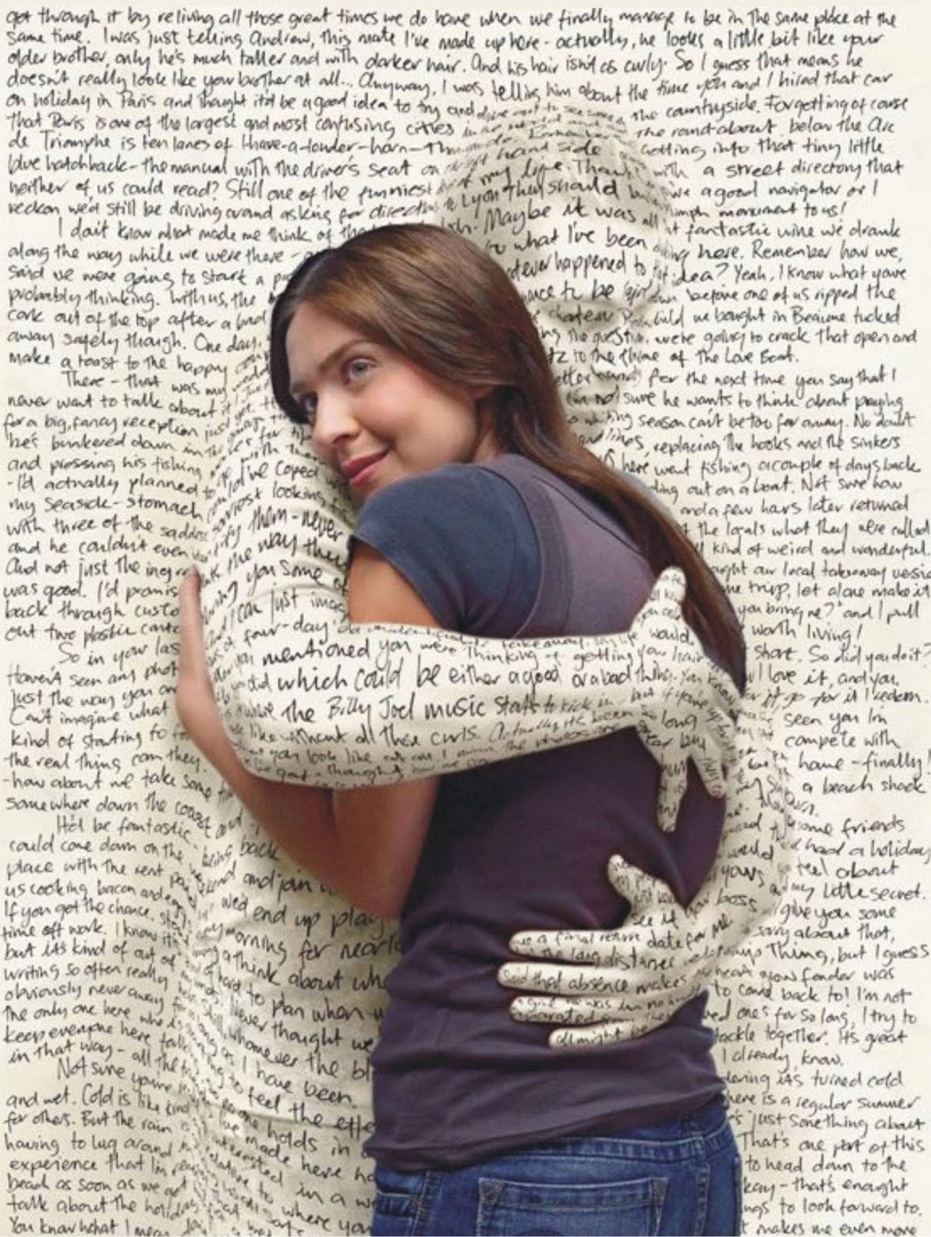 Mark 8:27-38
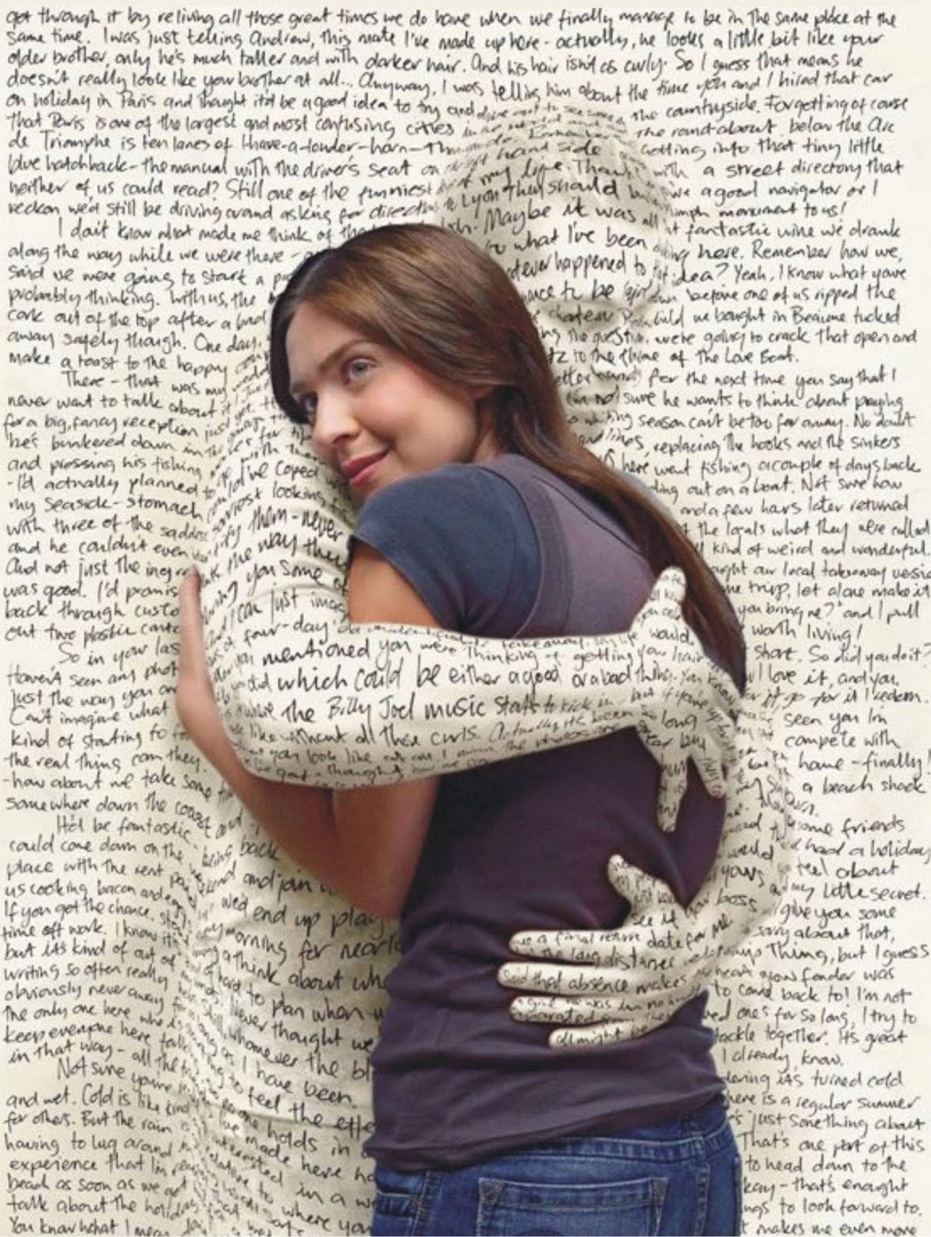 Why is it whenever the message of death to self gets declared, self always comes out swinging?
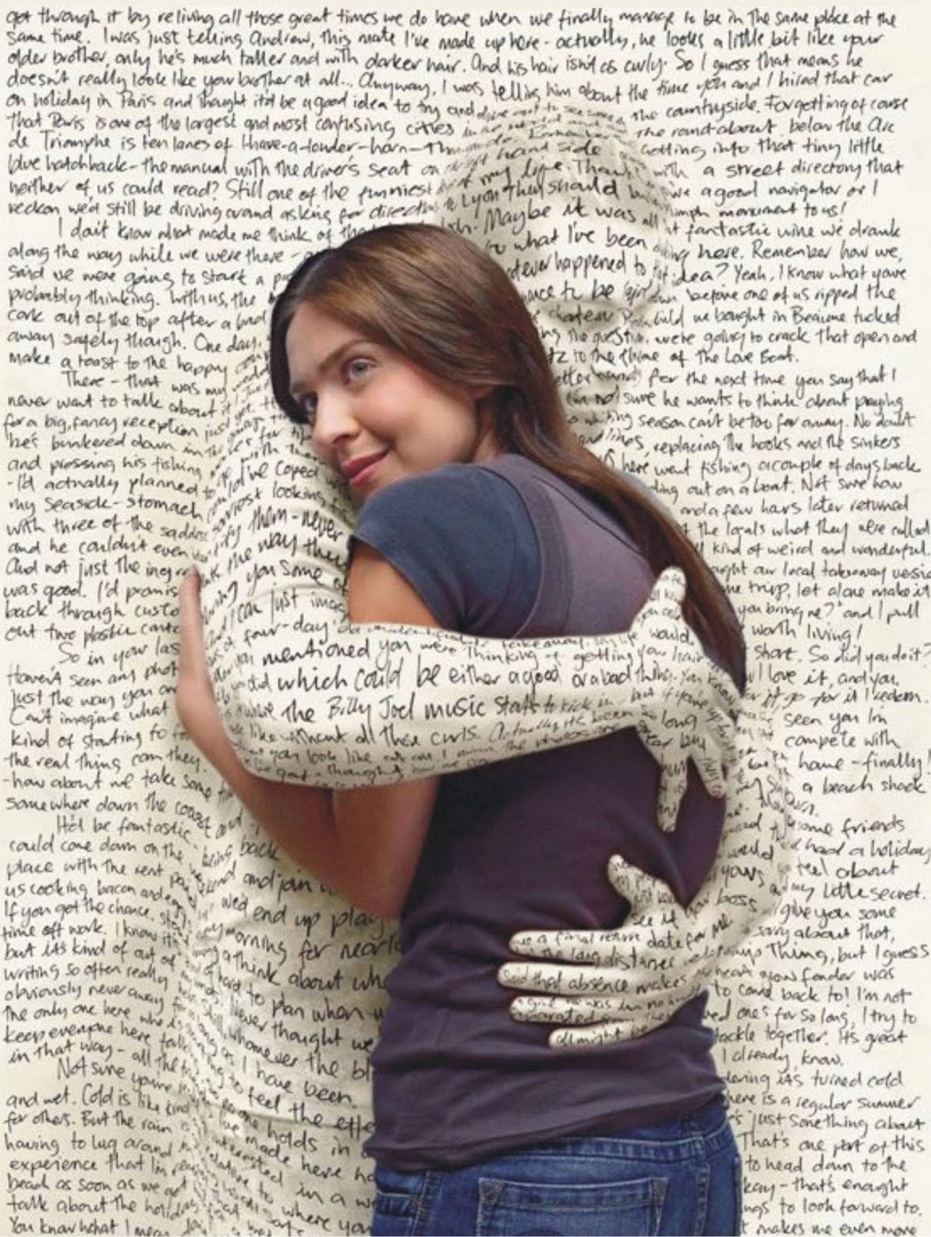 Peter had a revealed position of Christ (Matthew 16:17) but he didn't have a revealed position of His ways.
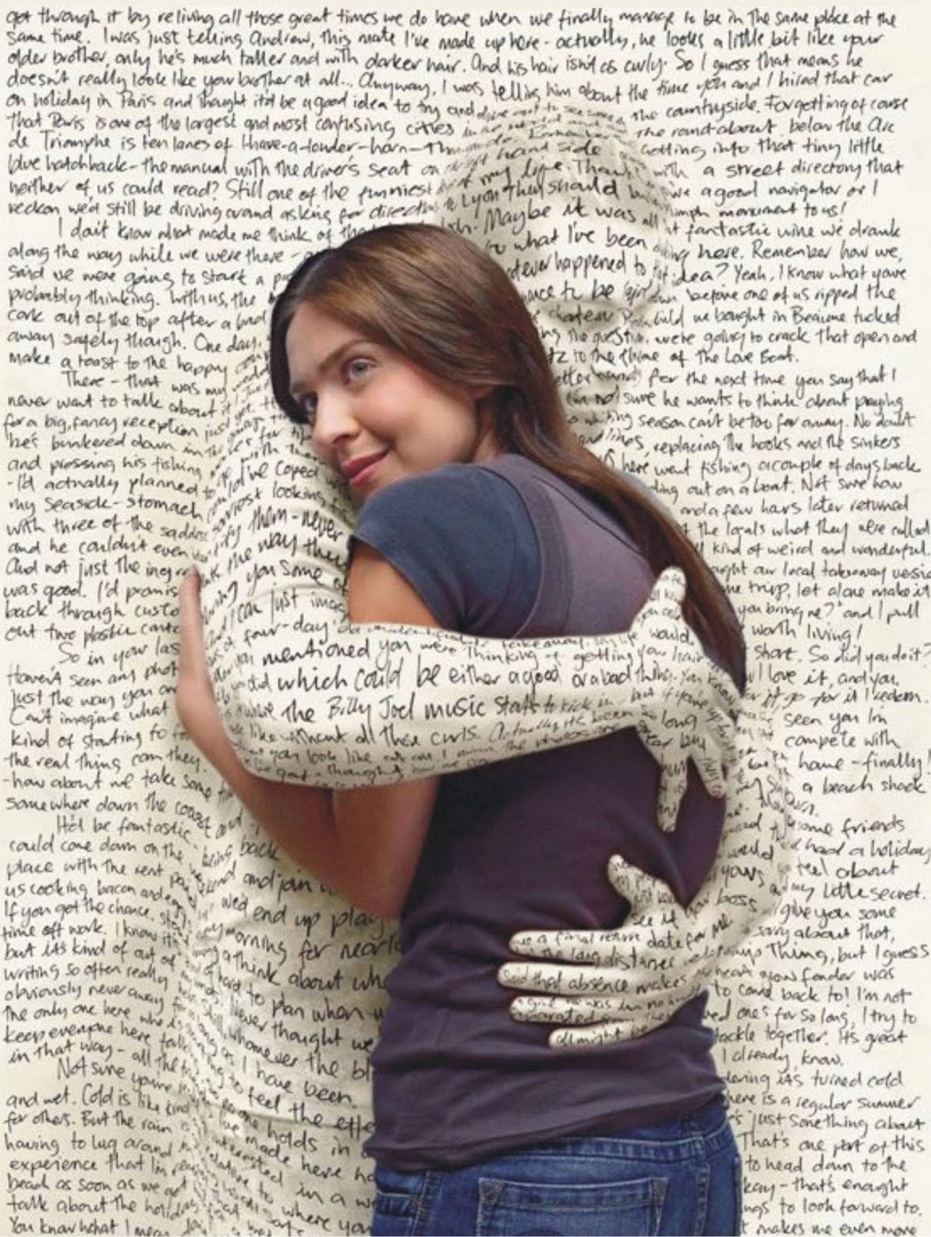 Mark 4:9 
"He who has ears to hear, let him hear"
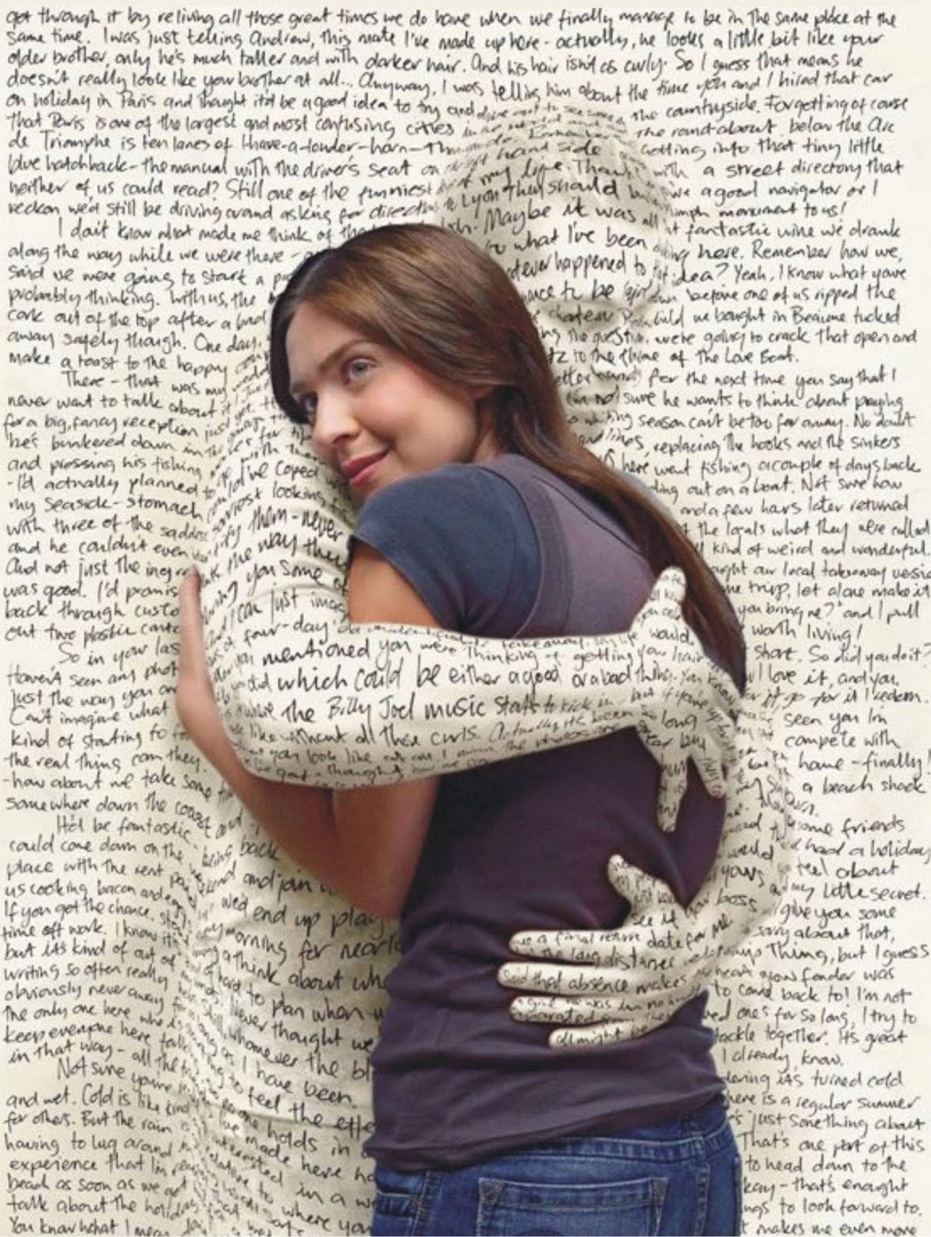 Mark 12:28-29 
What commandment is the foremost of all? Jesus answered, The foremost is, "Hear O Israel", Love the Lord your God with all your heart
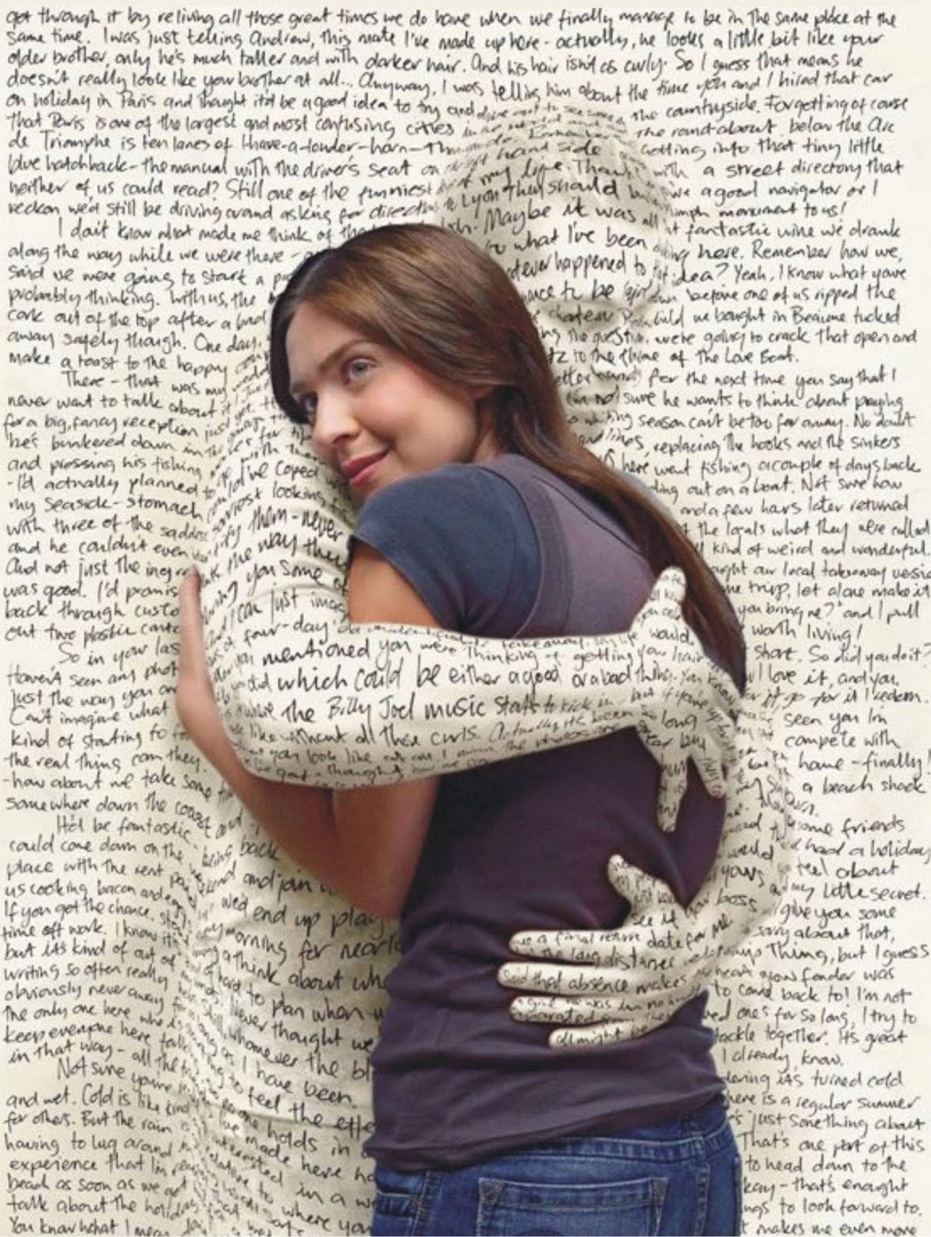 Luke 8:21 
"My mother and My brothers are these who hear the word of God and do it"
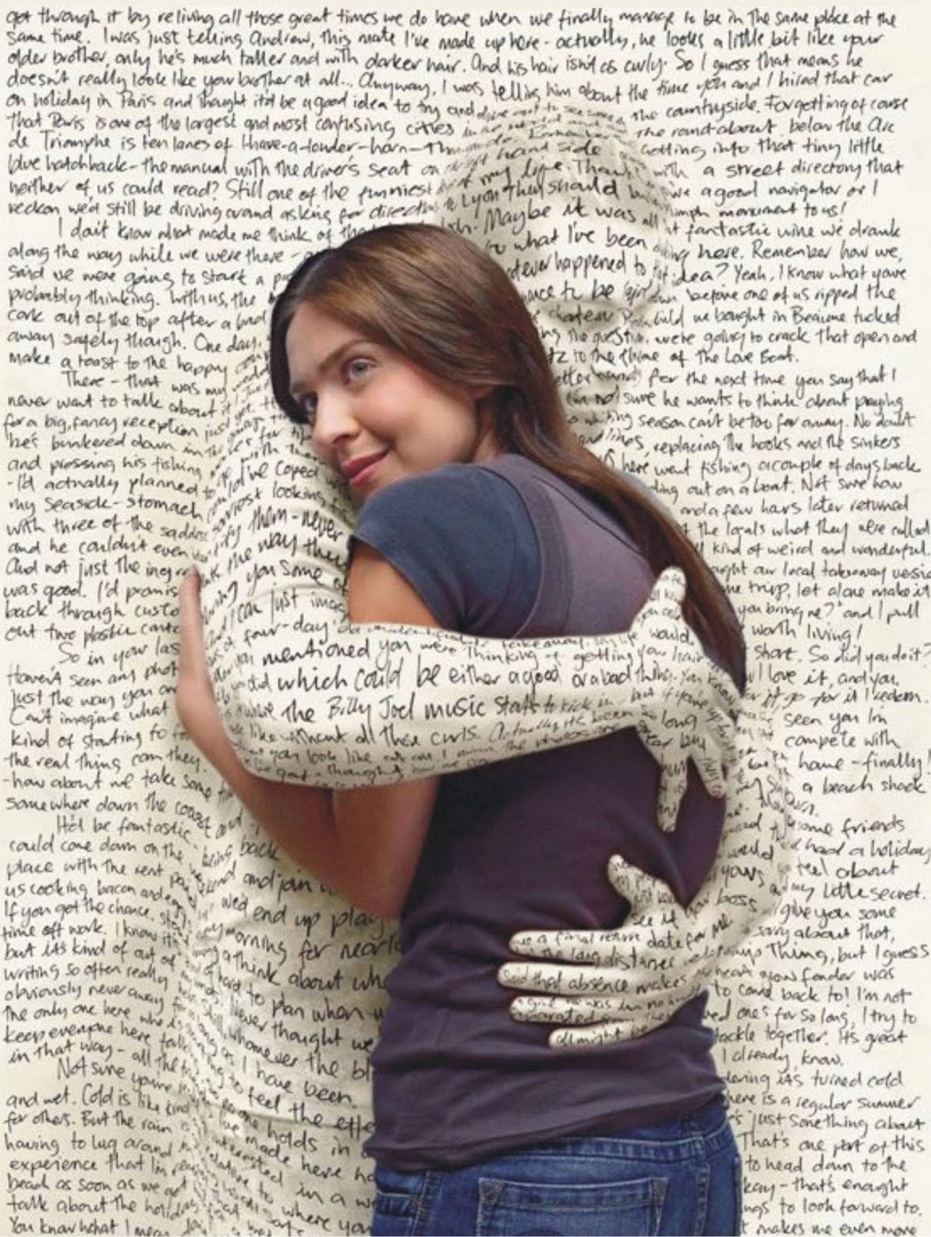 Revelation 2:7,11, 17, 29
 3:6, 13, 22 
"He who has an ear let him hear what the Spirit says to the churches"
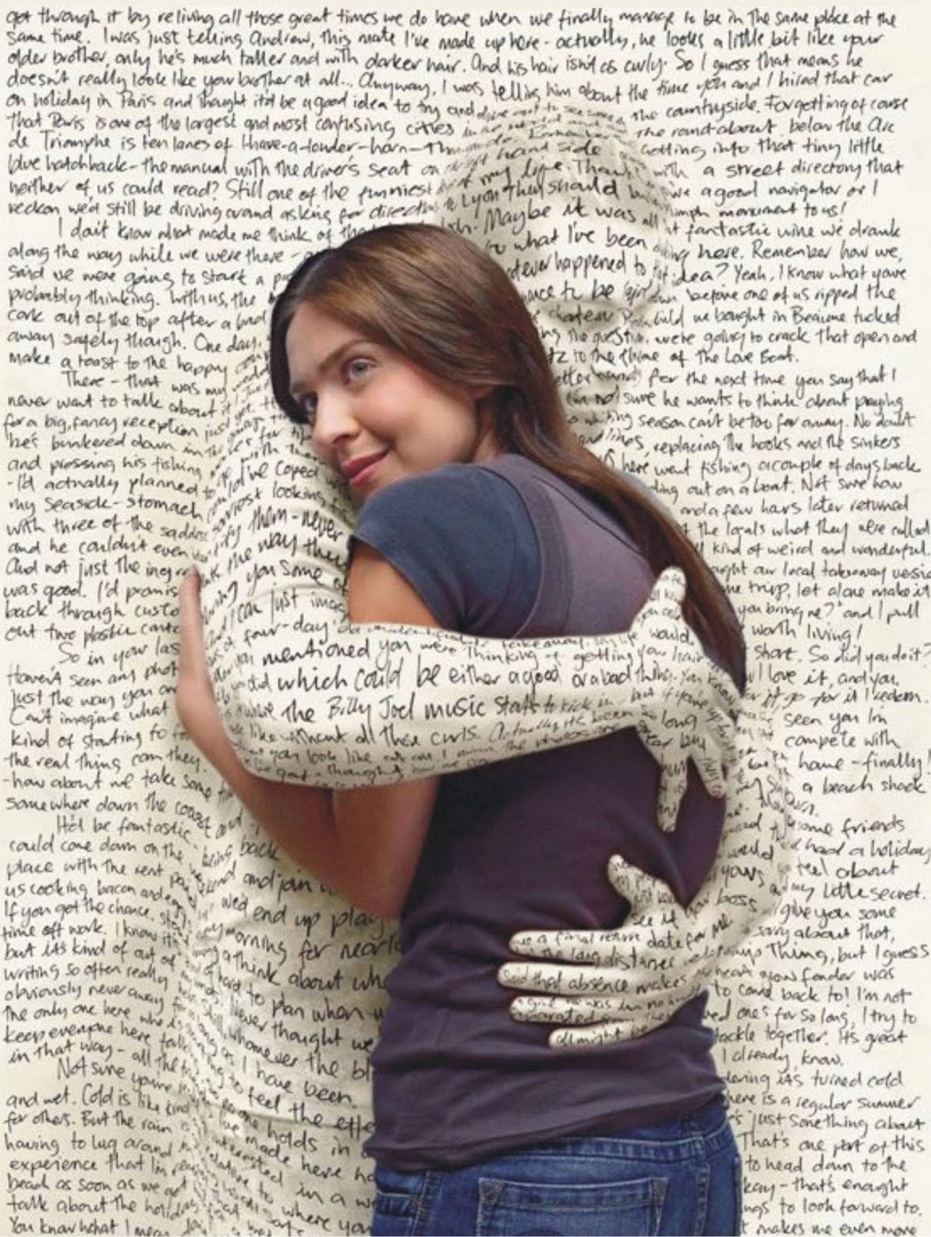 Do we have the ability in the spirit to "hear" the Word of God?

Do we have the ability in the spirit to "hear" the words taught by the Spirit that come from man?
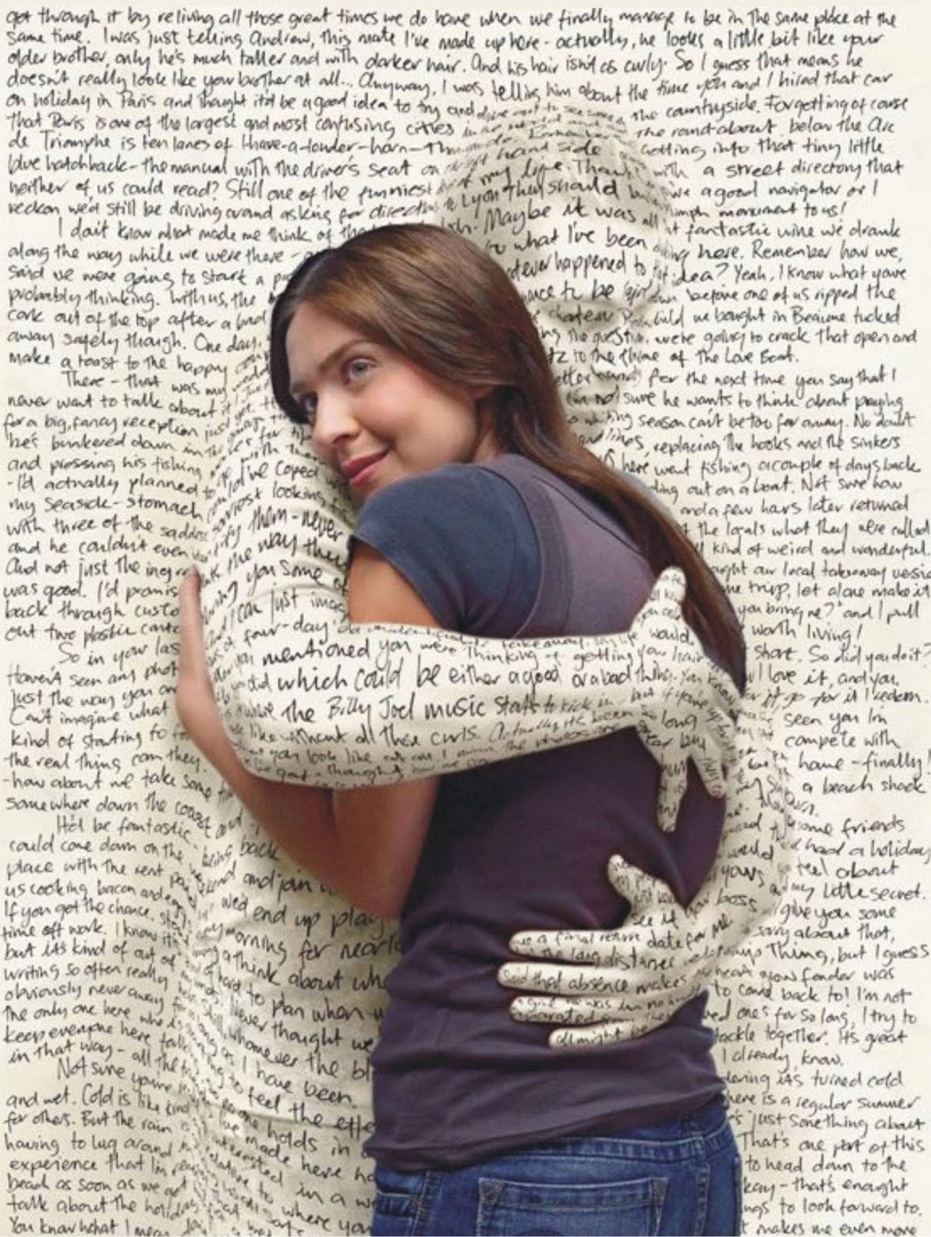 John 6:53-64
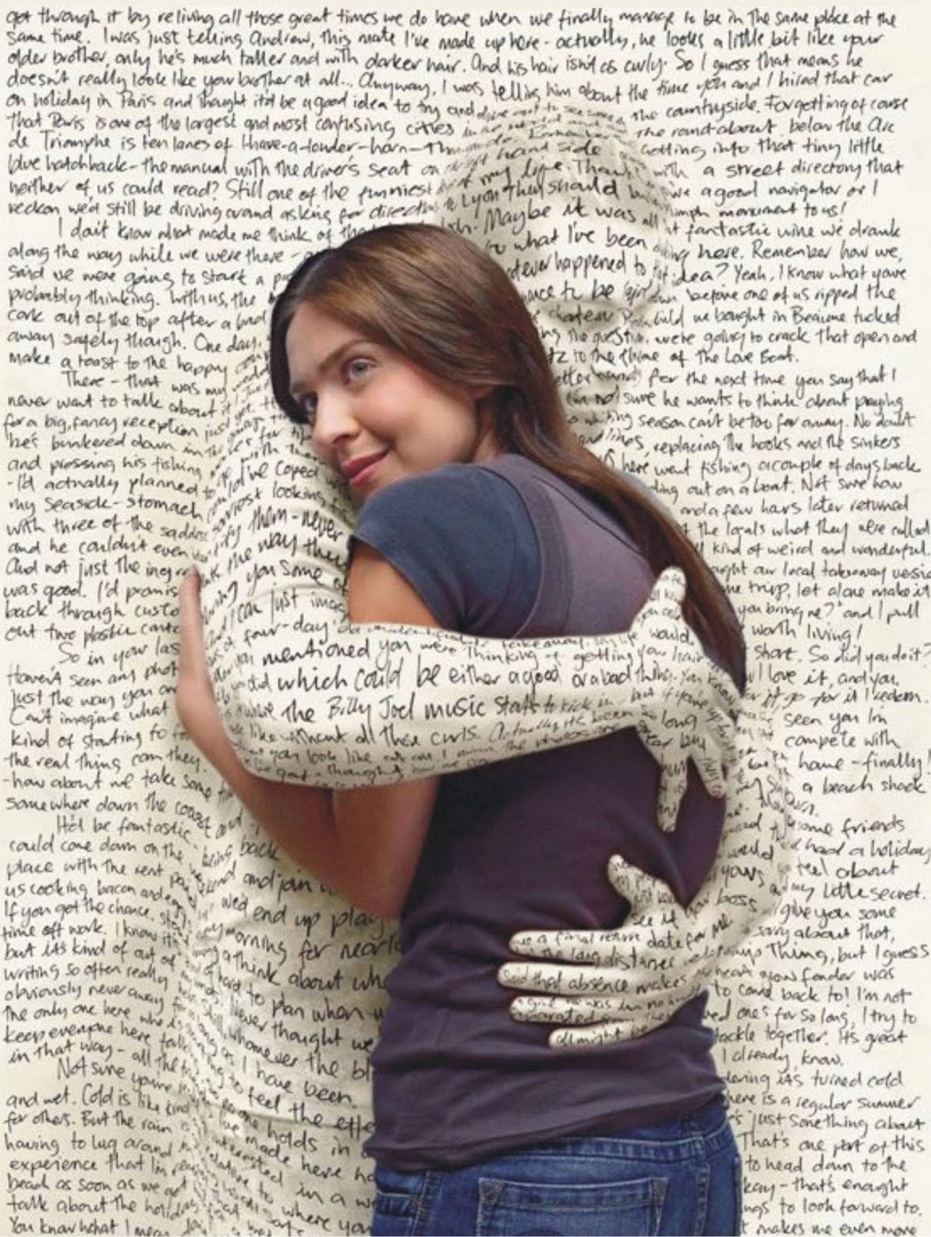 Hebrews 5:11-14
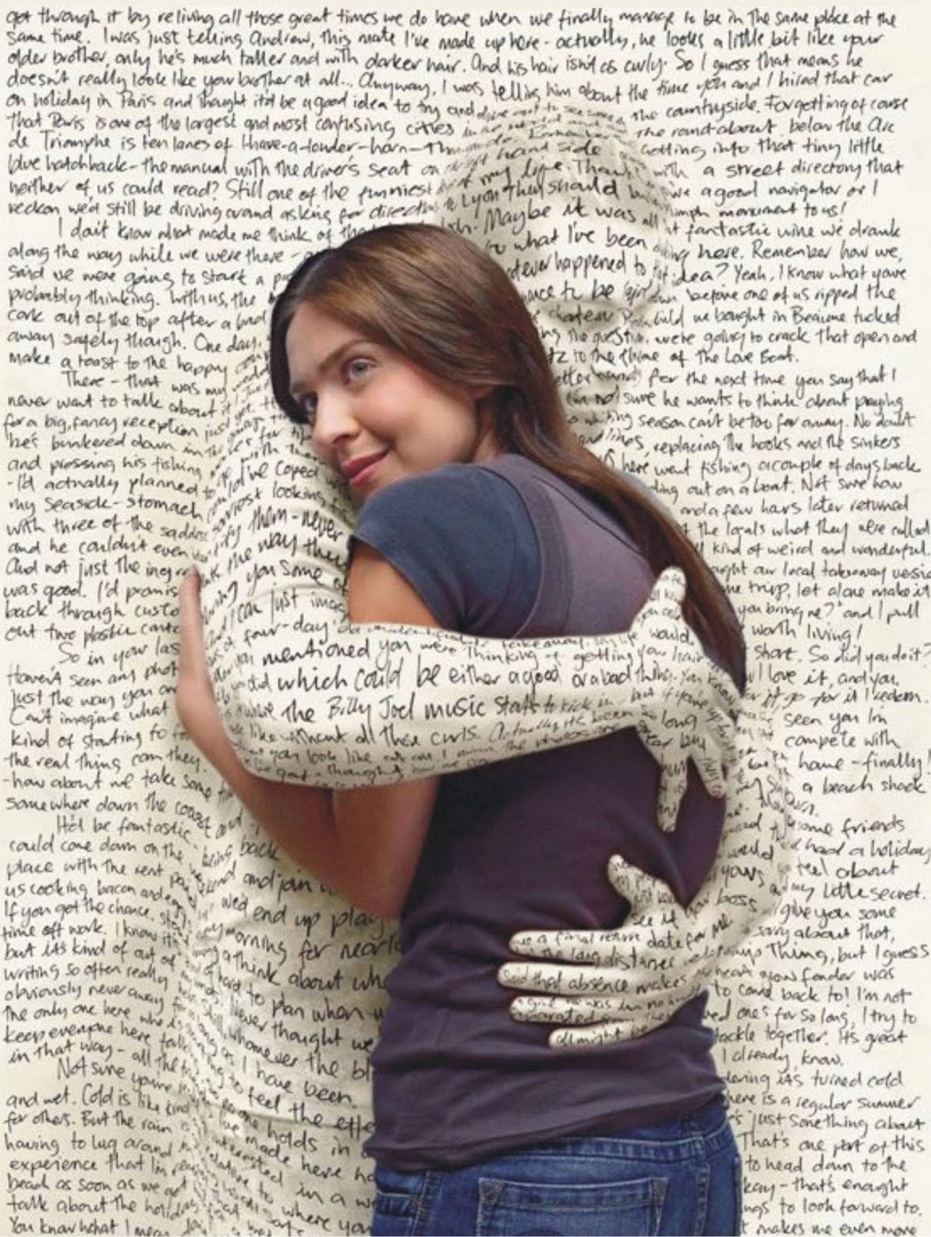 Mark 4:1-25, 33-34
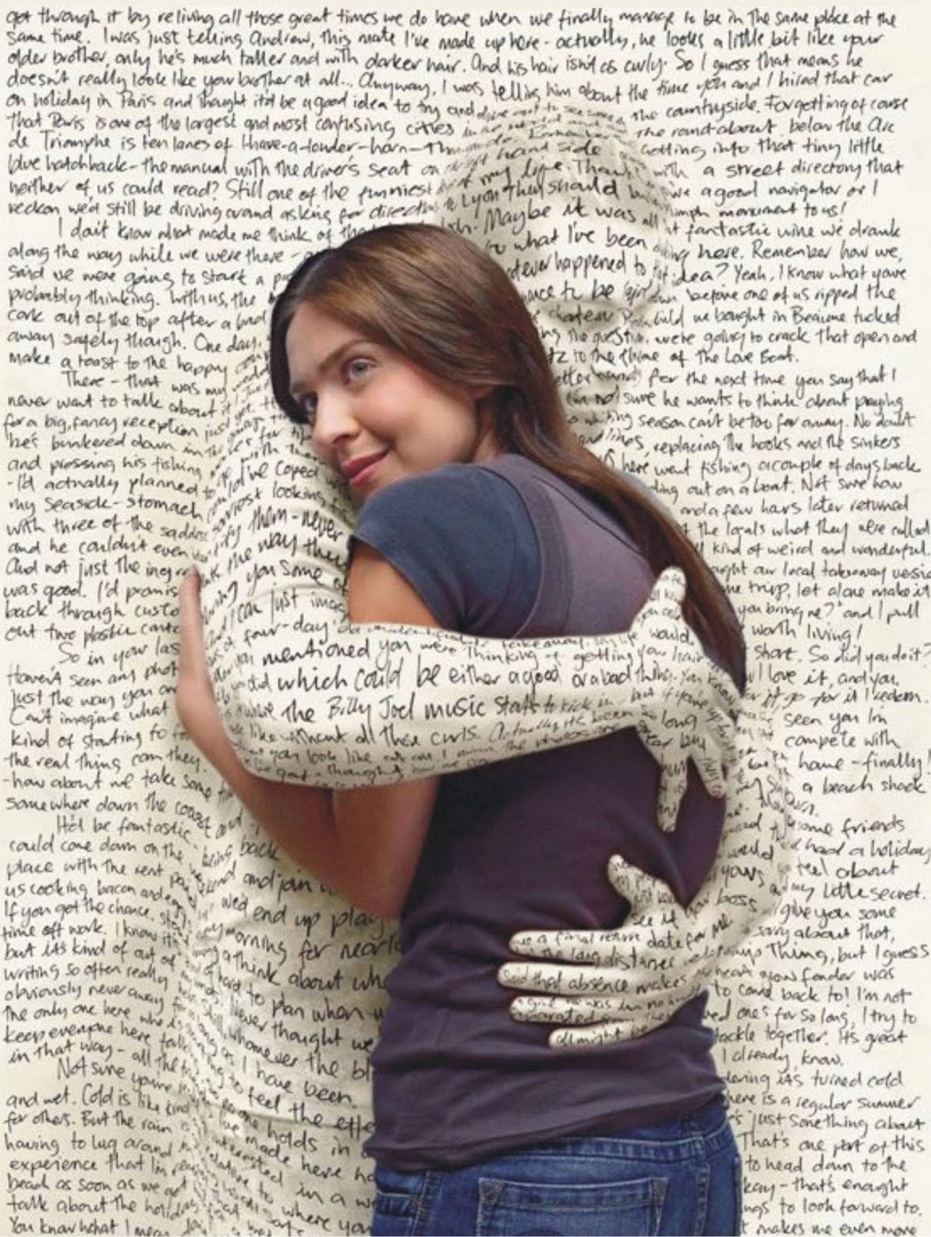 Mark 8:14-21 - LINKED with 6:52
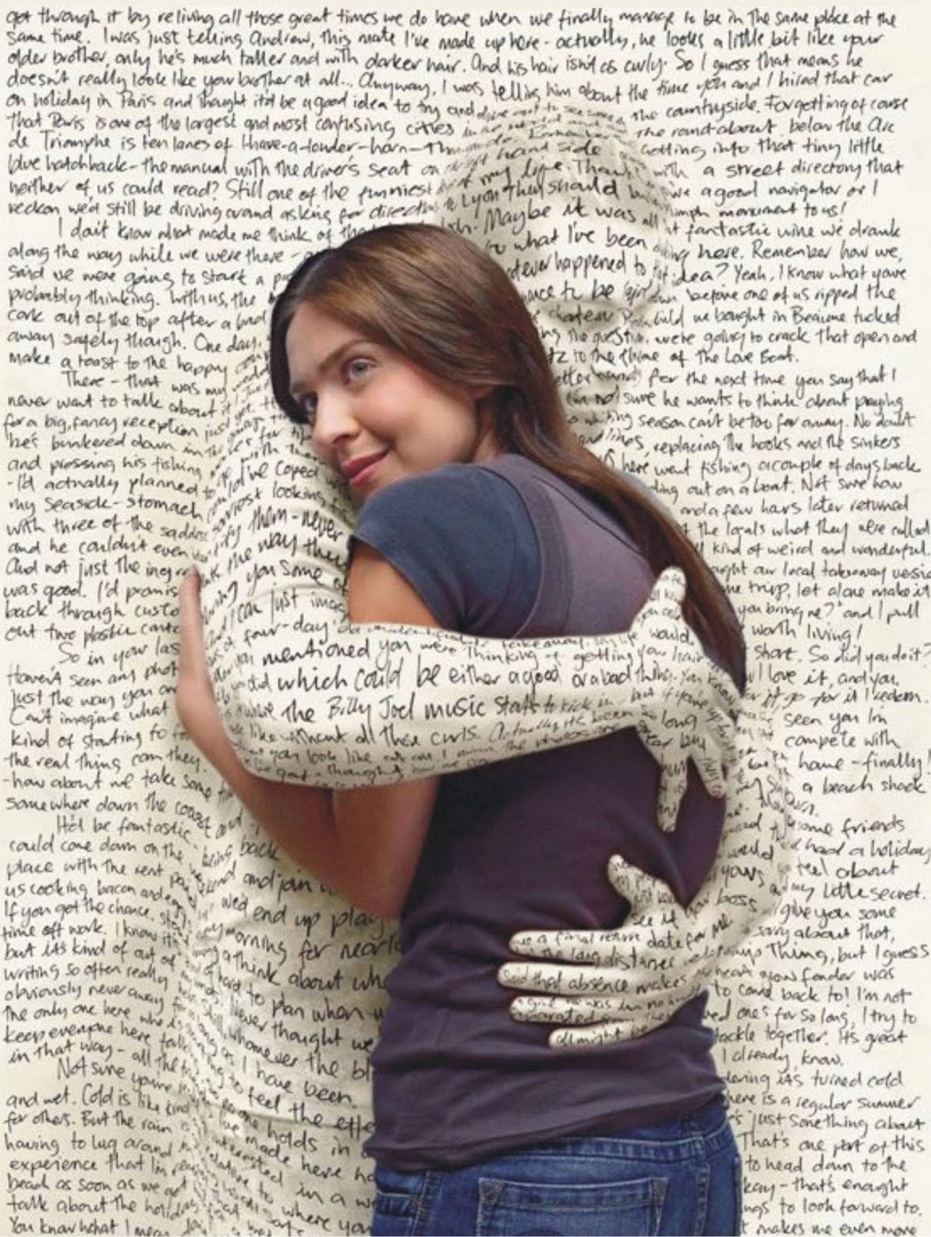 Are we able to hear what is being declared in the spirit here?

Can we hear the words of the Spirit that bring life?
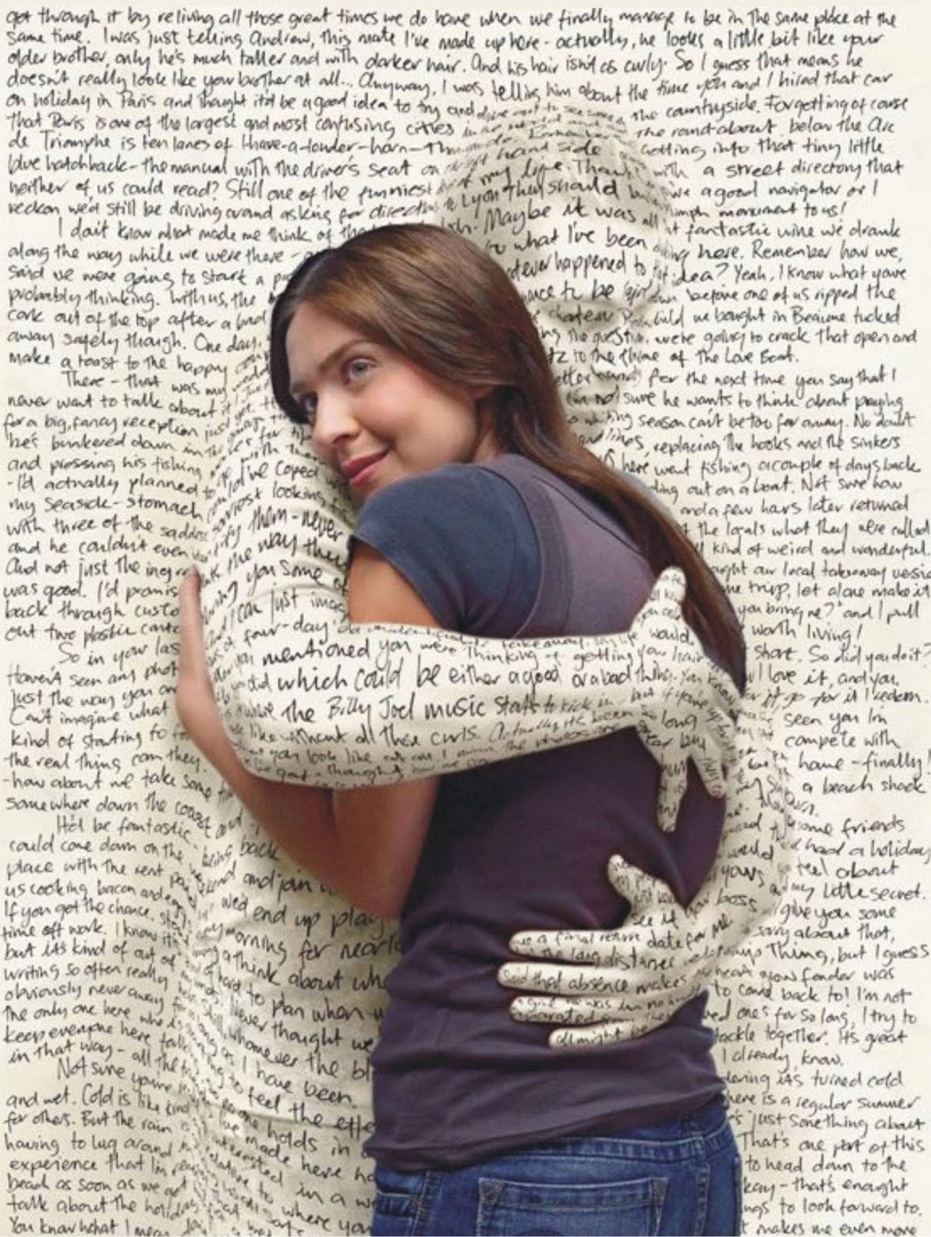 If we are unable to "HEAR" the word that is being taught here please don't assume that there is something wrong with this word or it’s not true. It may just mean you can't hear it yet in the Spirit and God is looking to see whether you are prepared to pursue Him for the revealed living reality of His word.
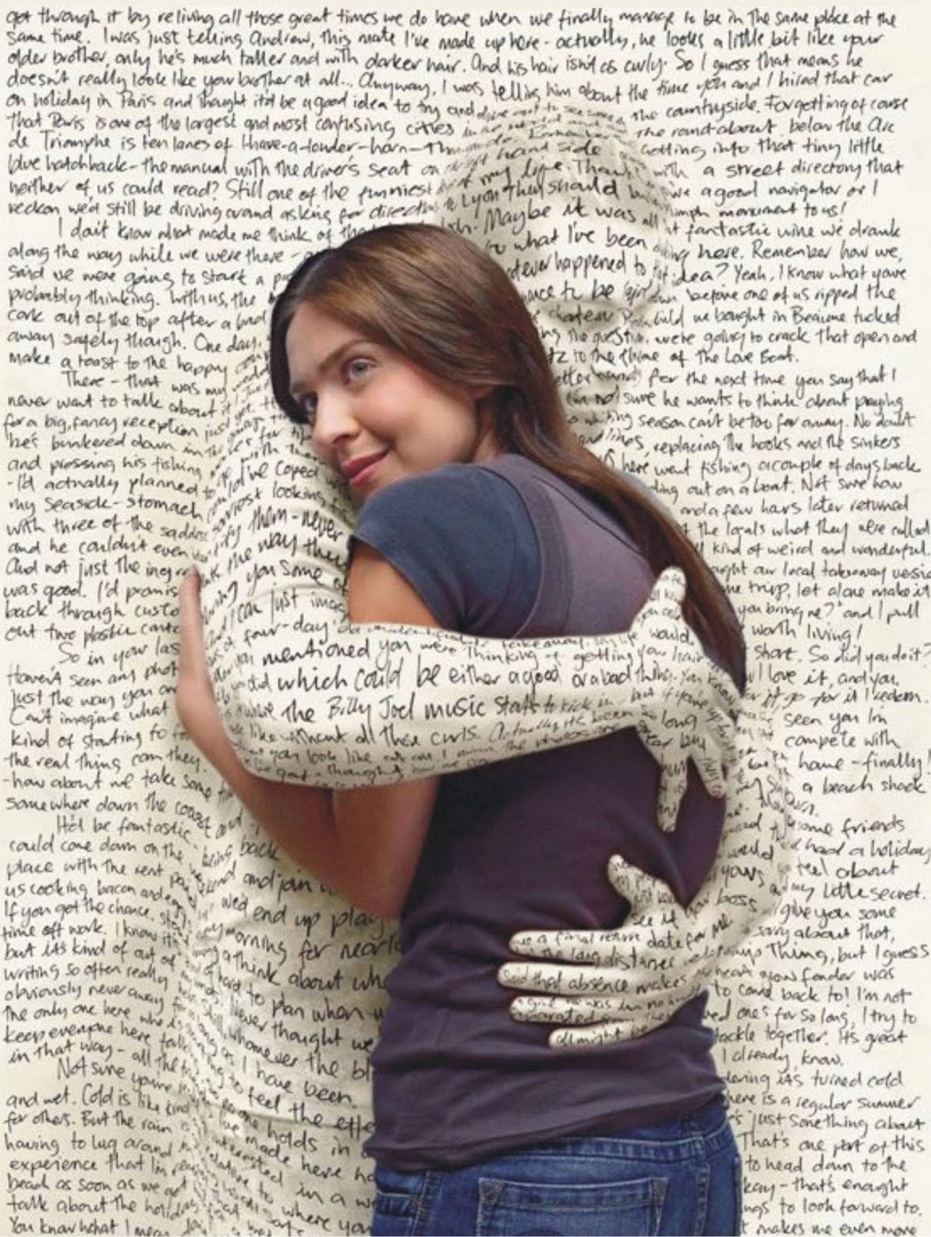 Luke 5:37-39 
And no one puts new wine into old wineskins; otherwise the new wine will burst the skins and it will be spilled out, and the skins will be ruined. But new wine must be put into fresh wineskins. And no one, after drinking old wine wishes for new; for he says, ‘The old is good enough’.”